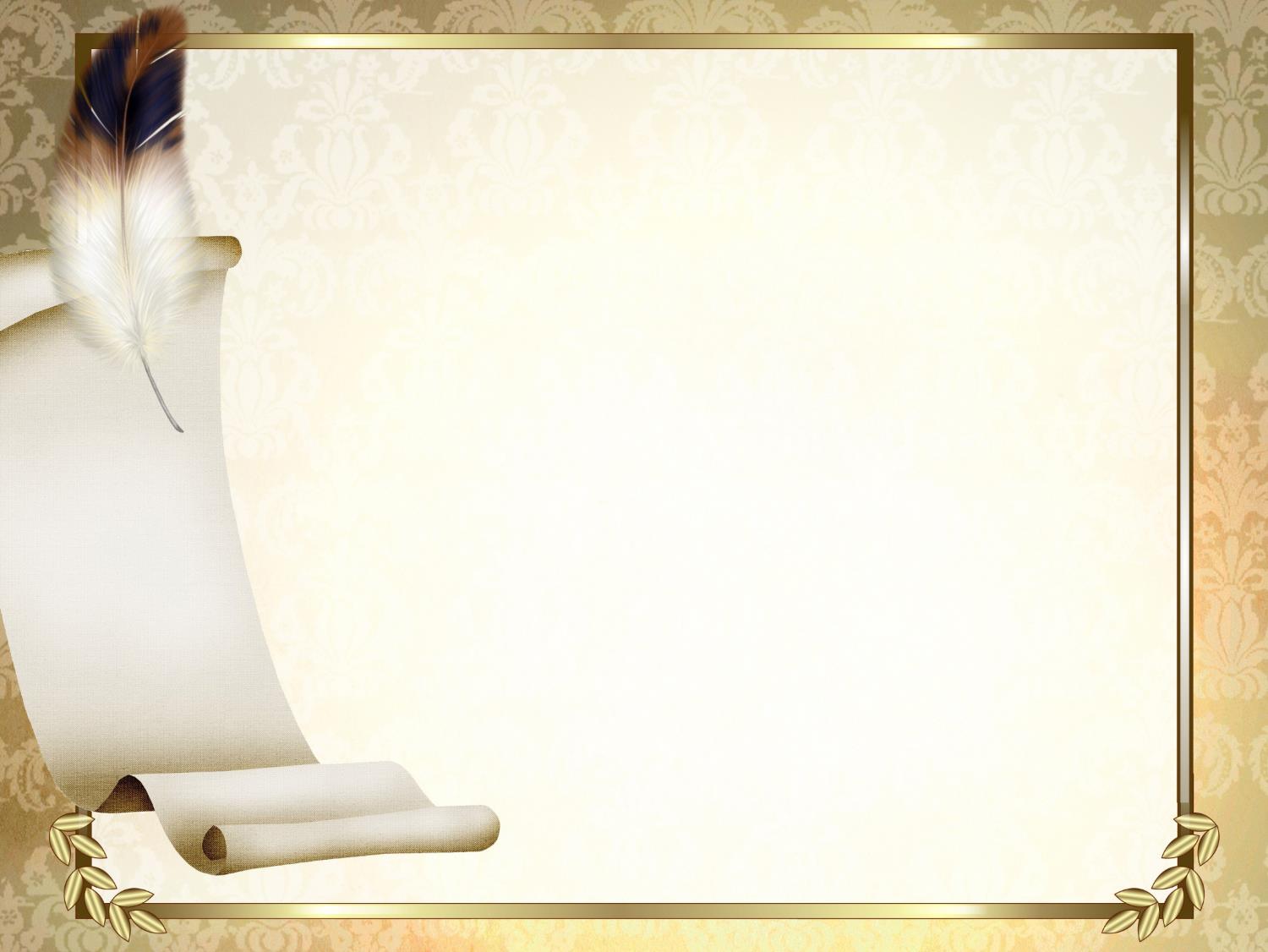 Неделя 
русского языка
 и литературы

2020
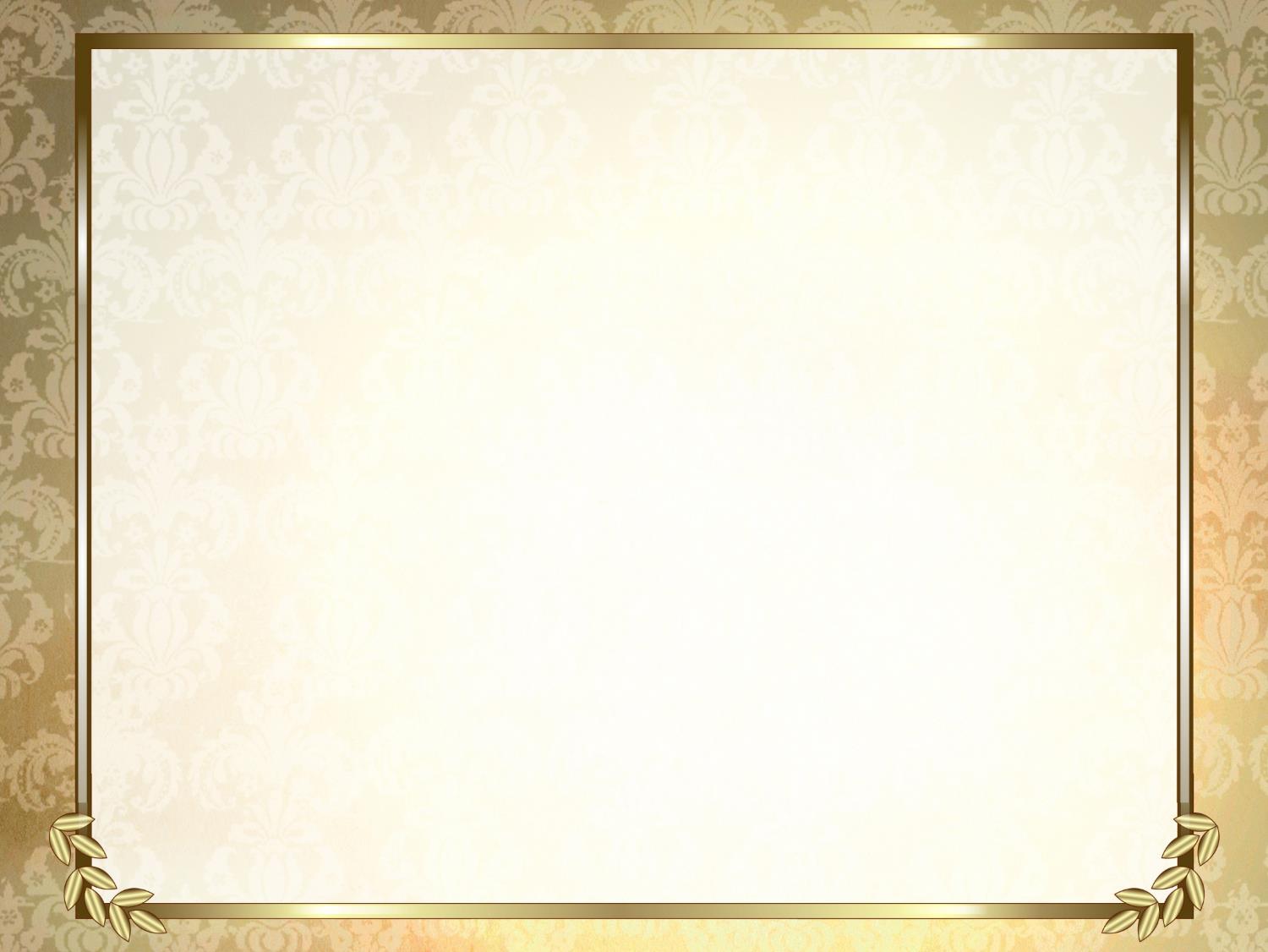 Цвет настроения ...
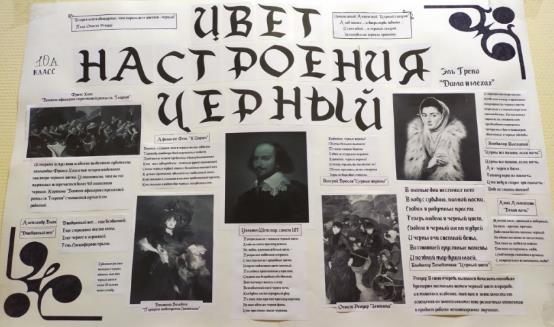 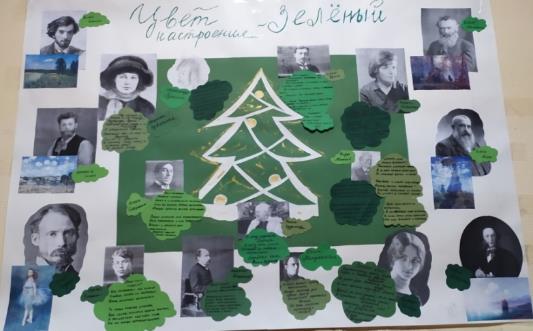 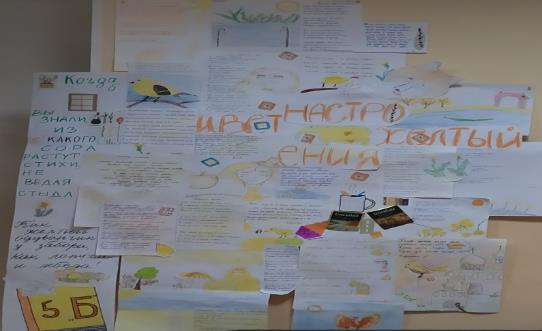 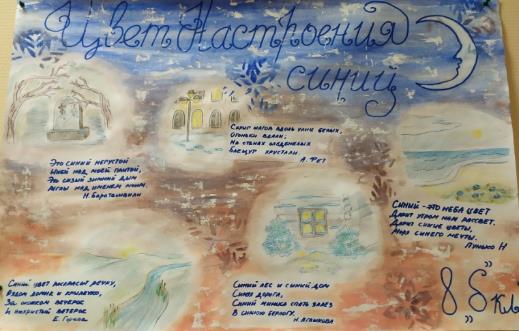 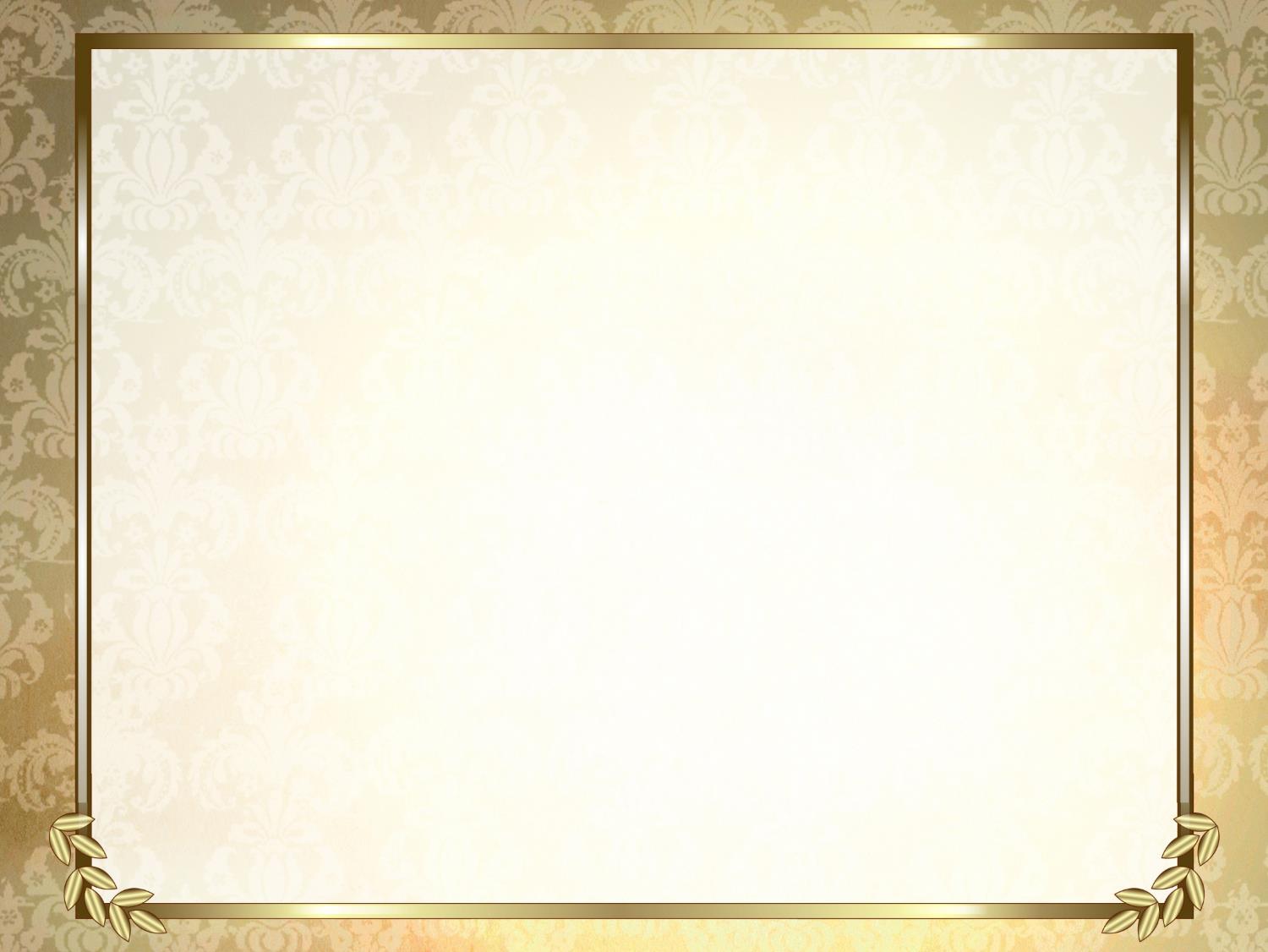 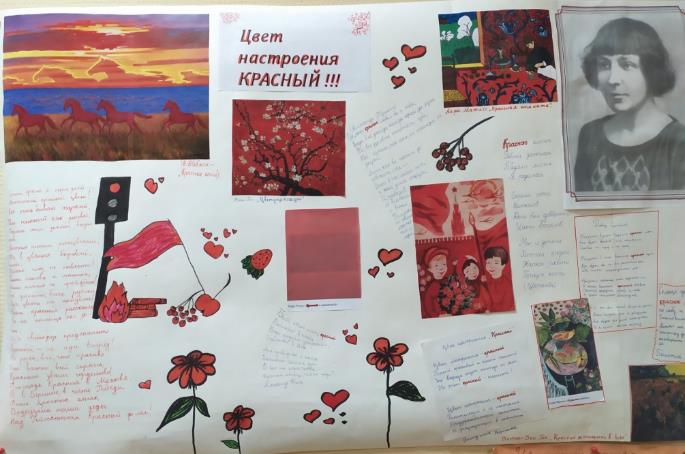 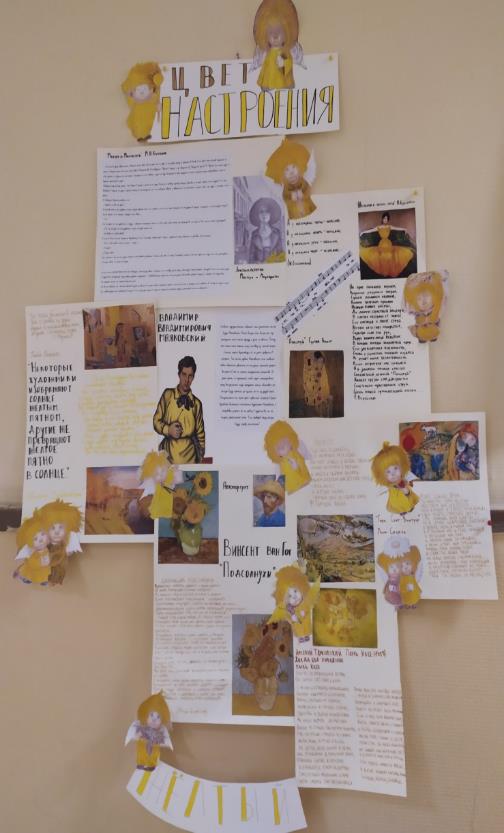 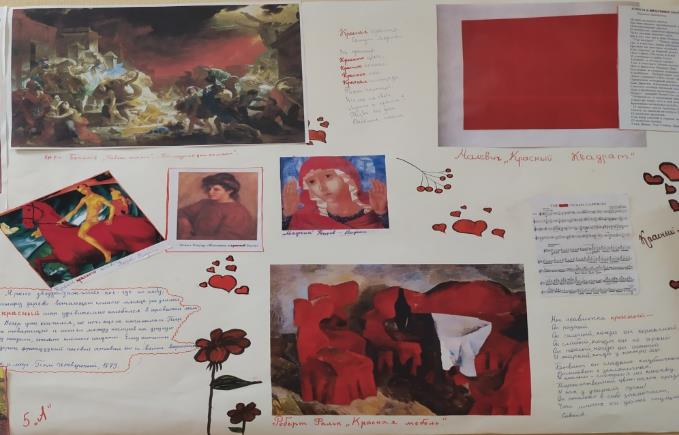 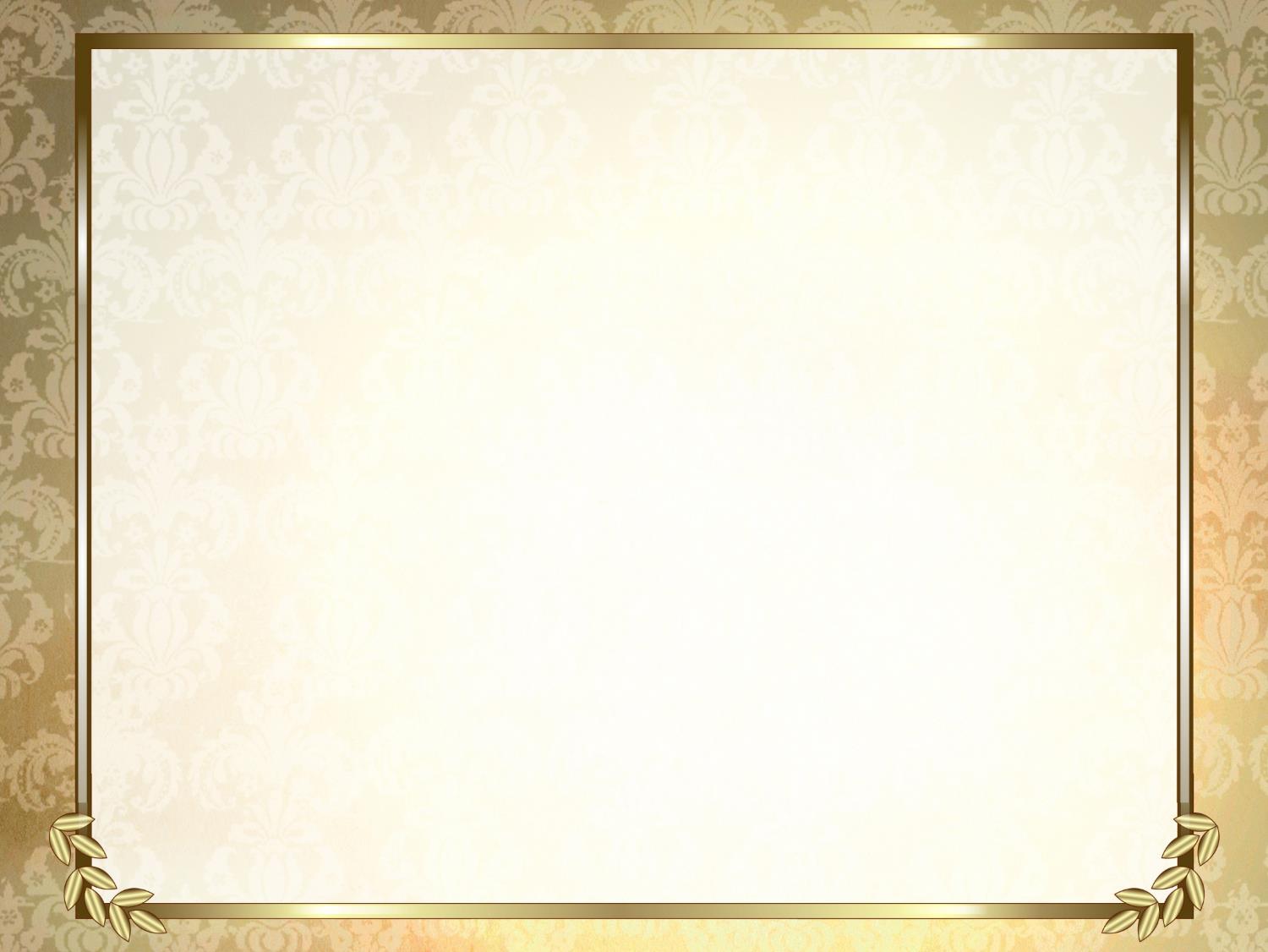 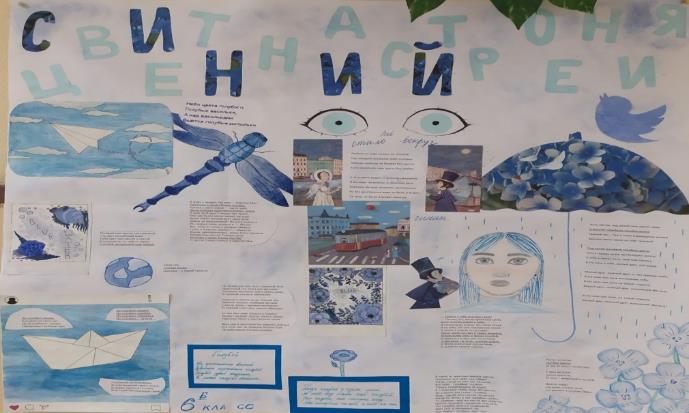 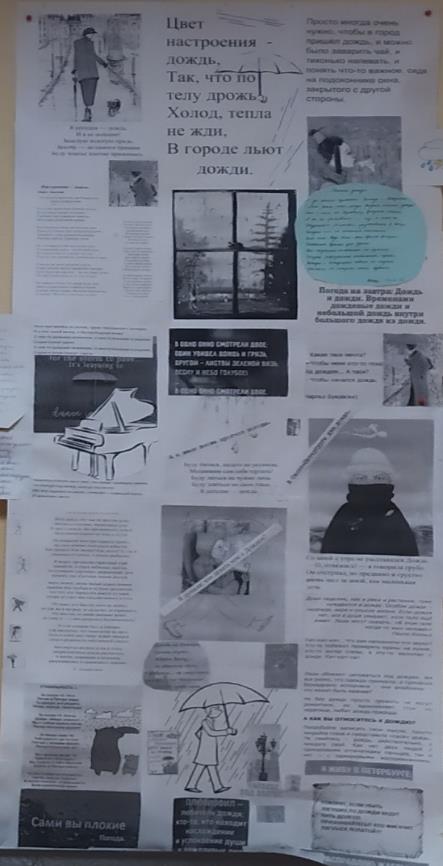 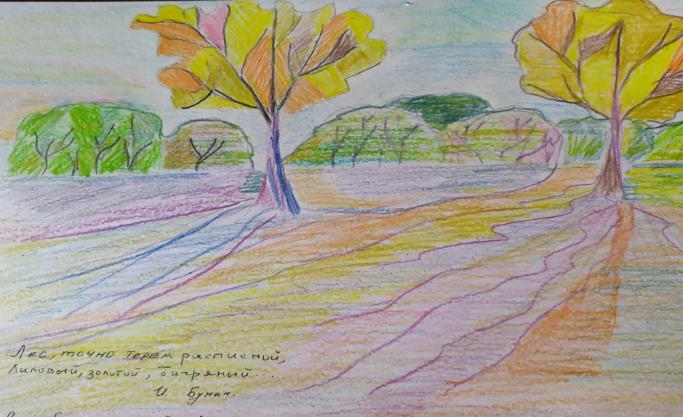 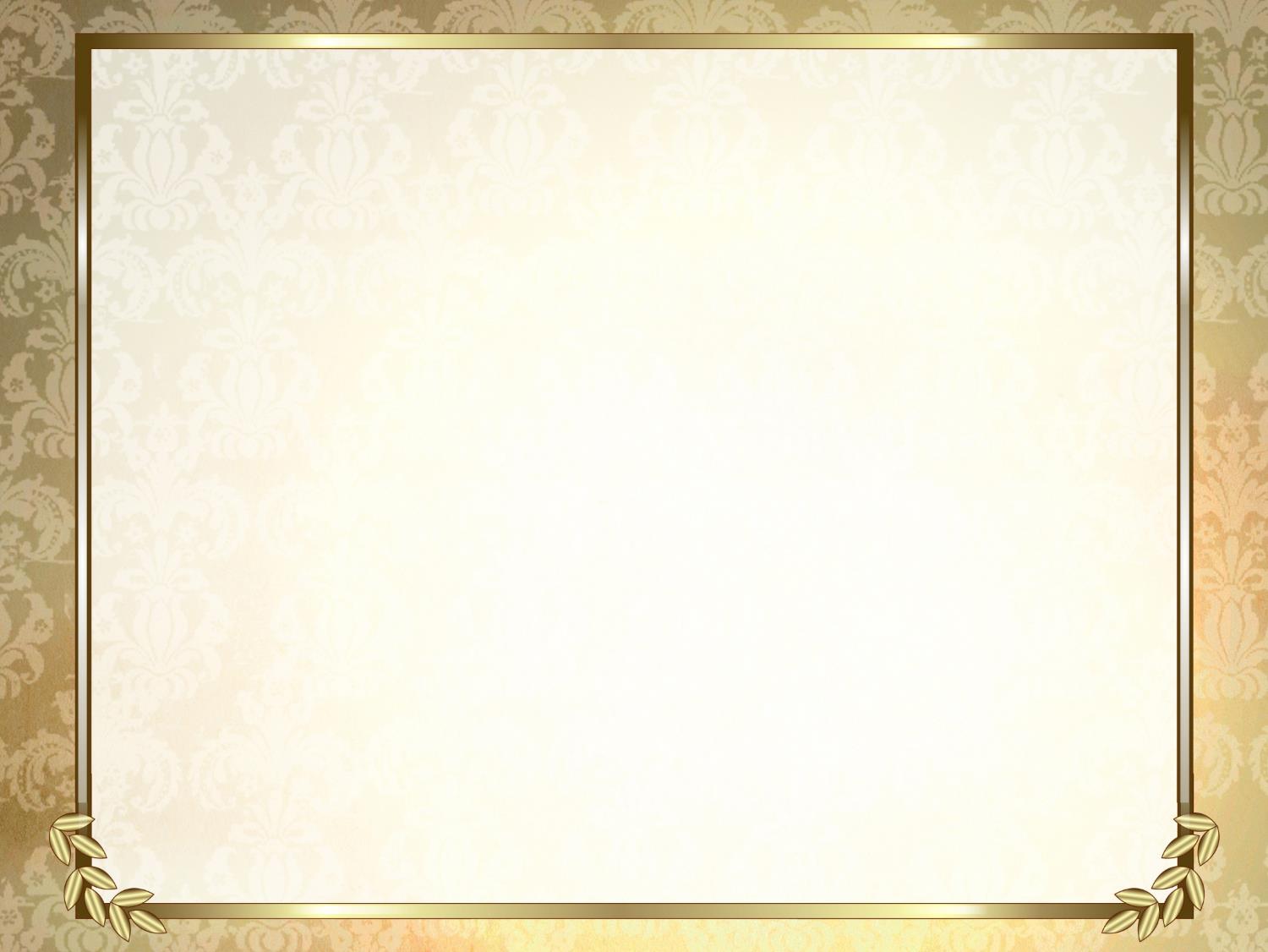 День книгодарения
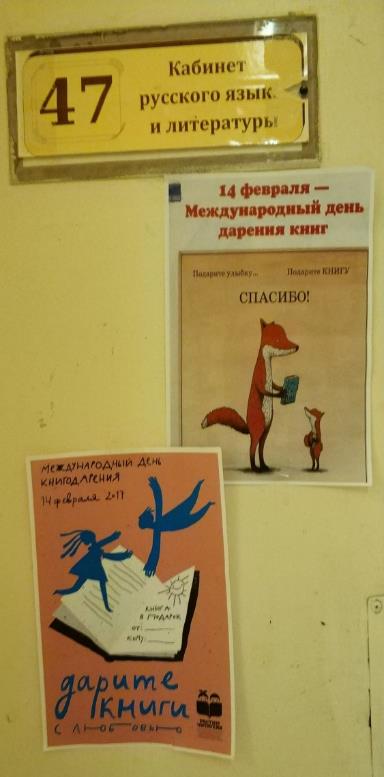 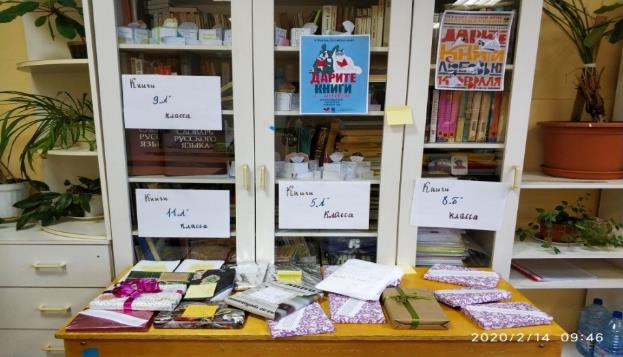 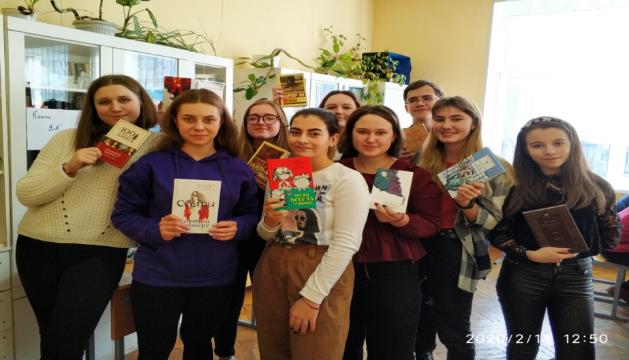 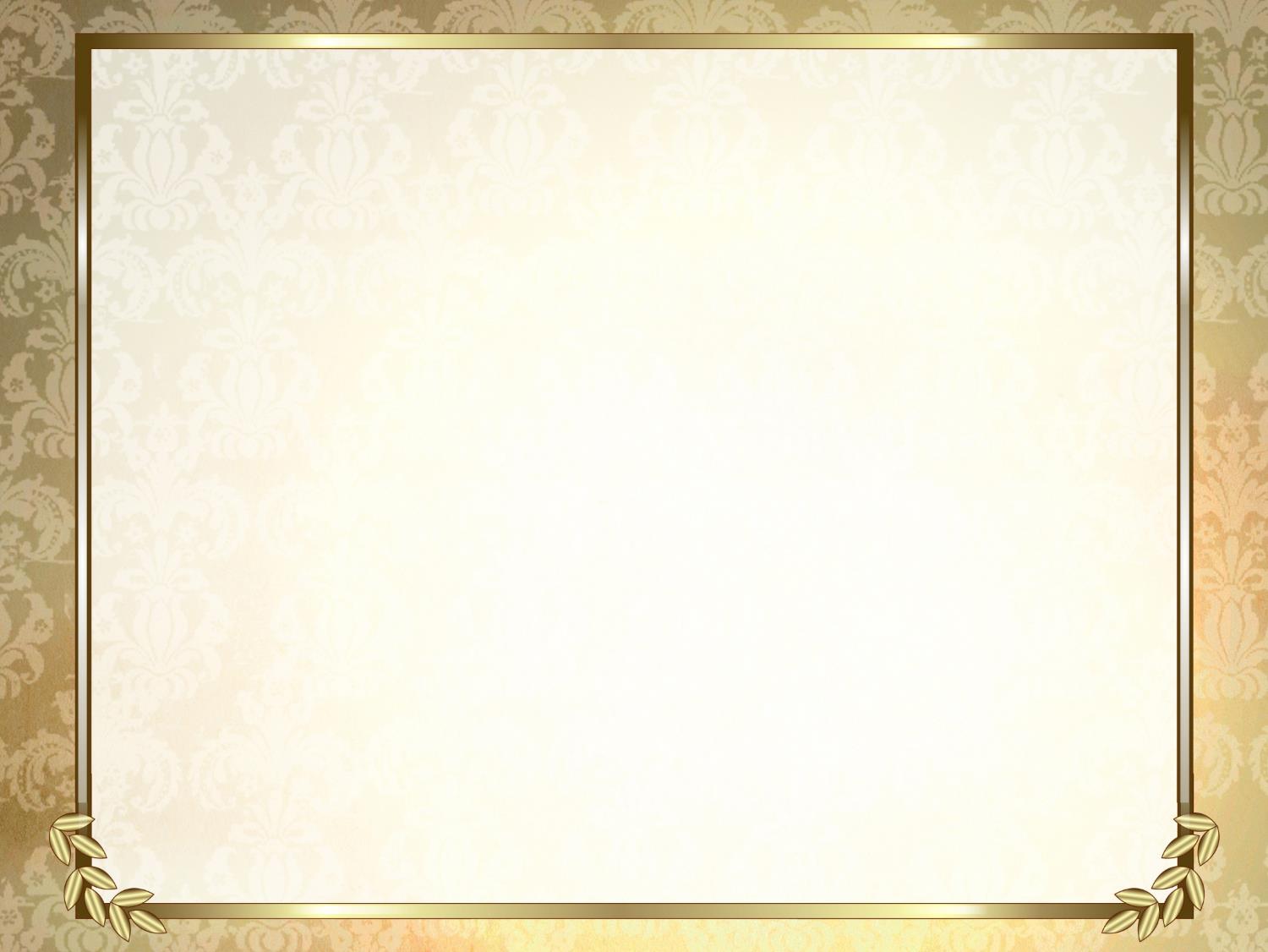 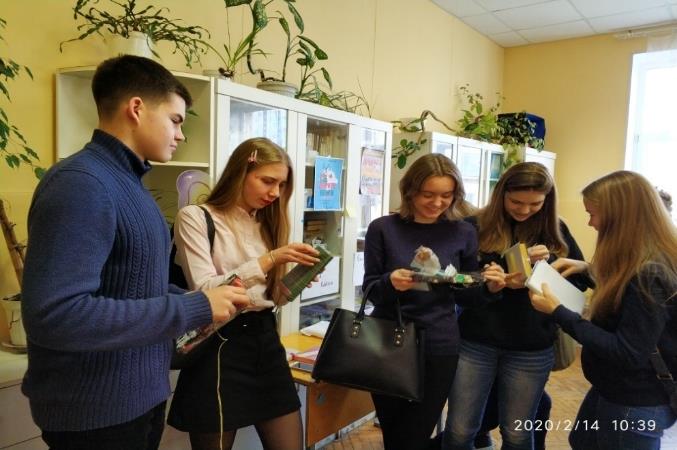 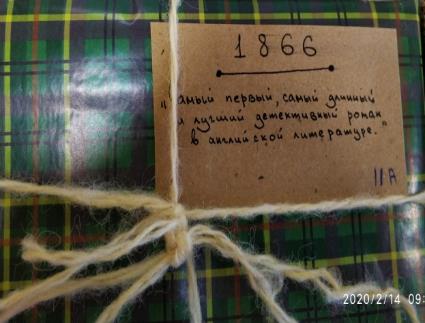 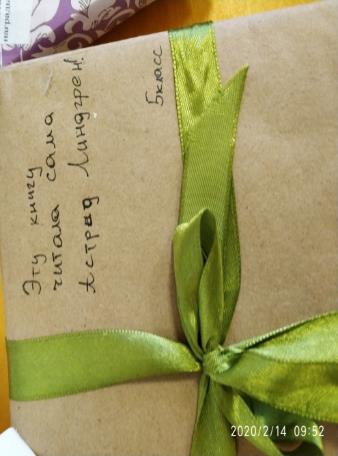 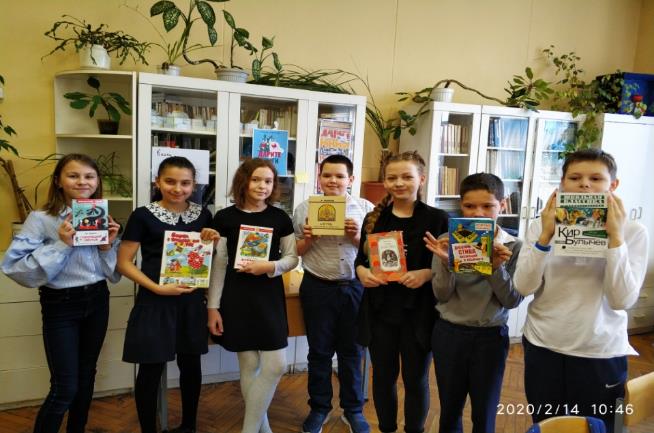 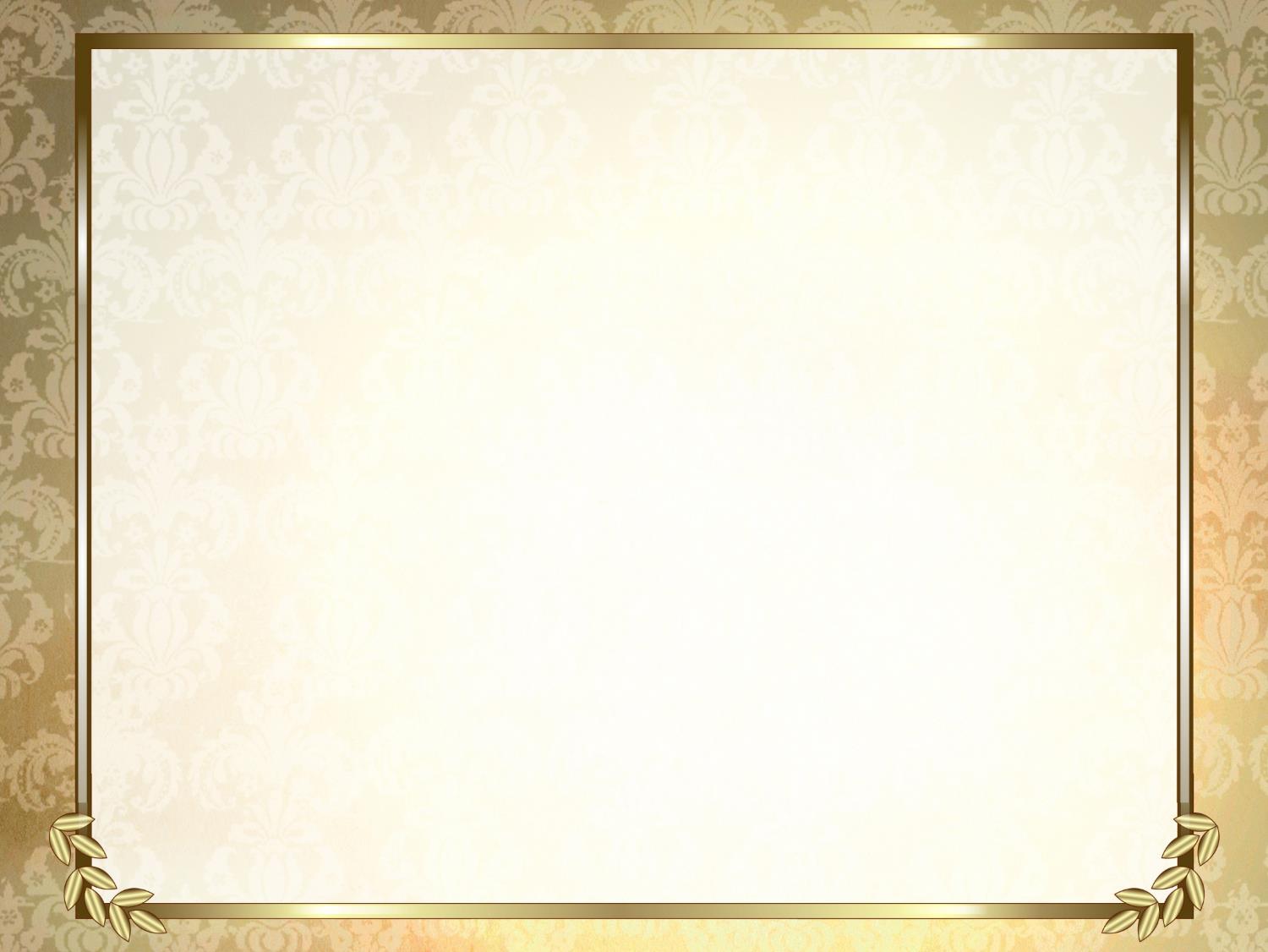 Читающий класс
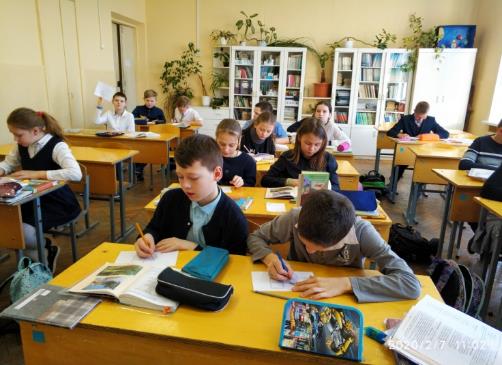 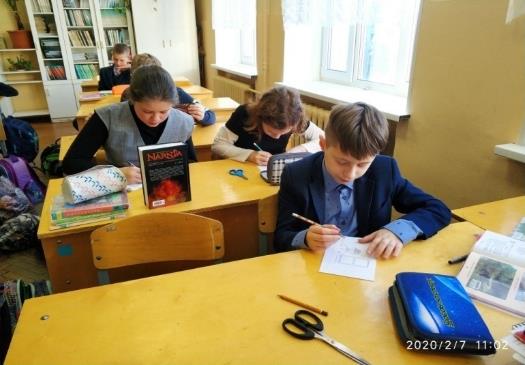 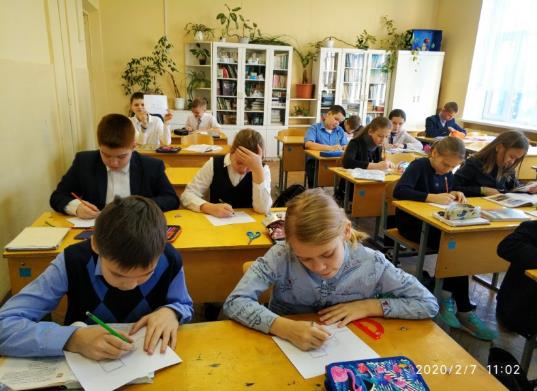 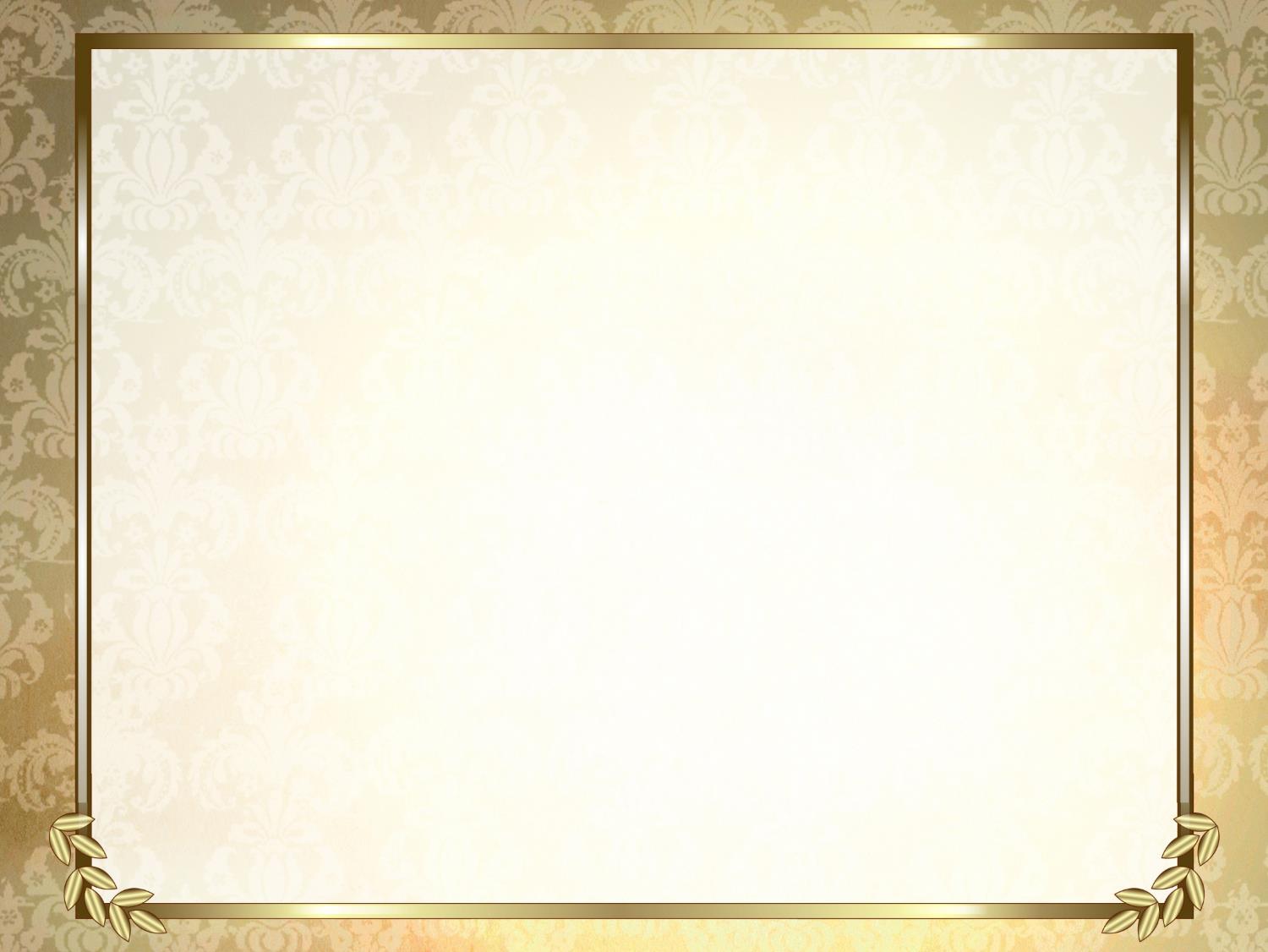 Писатели-фронтовики
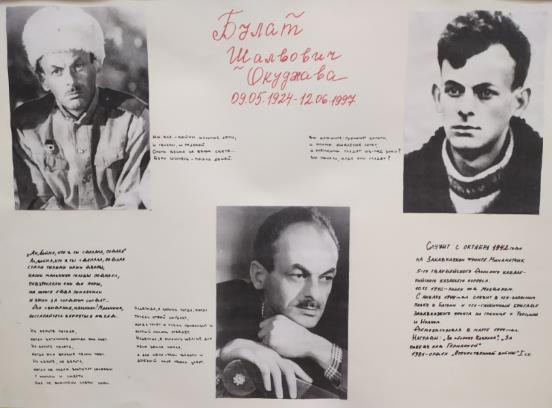 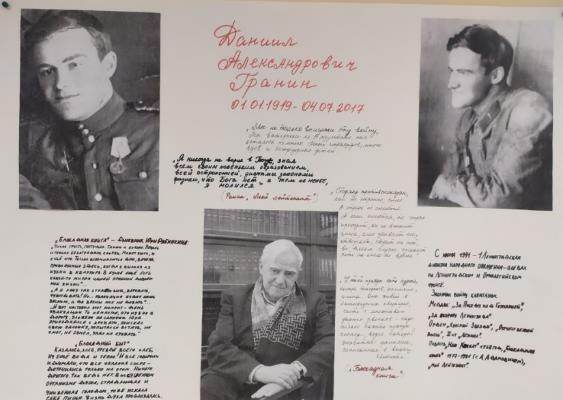 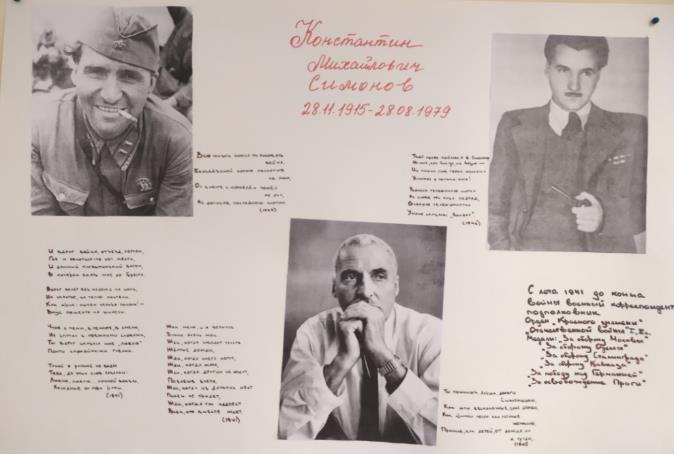 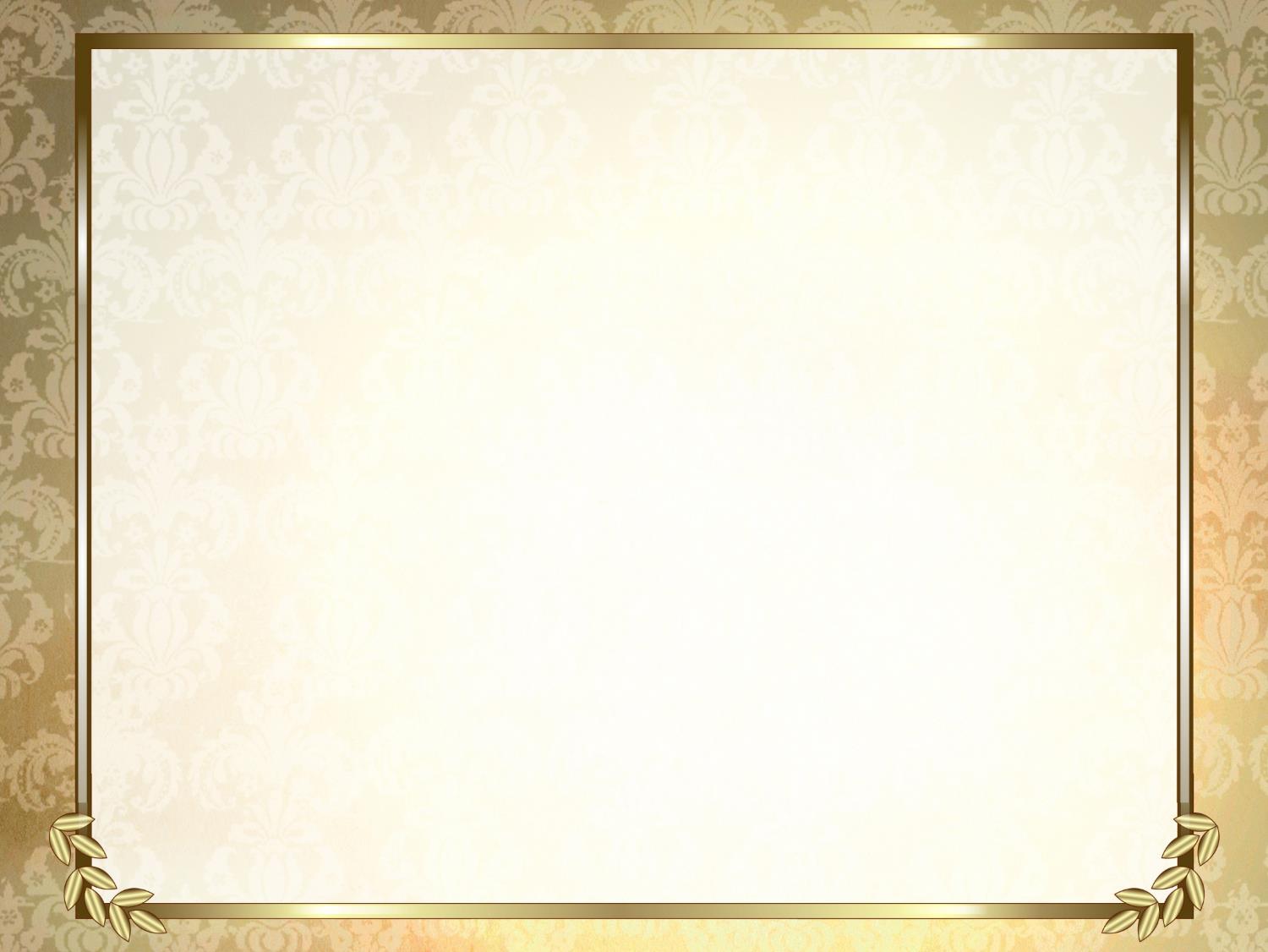 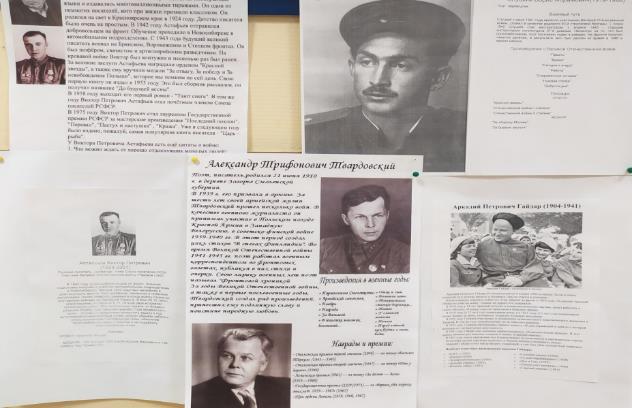 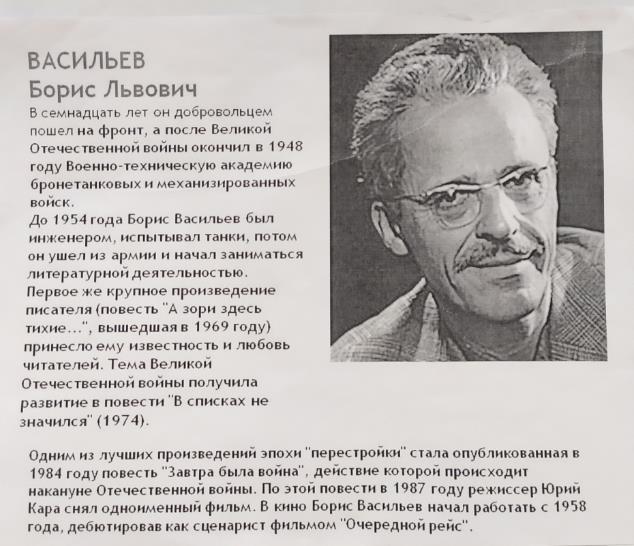 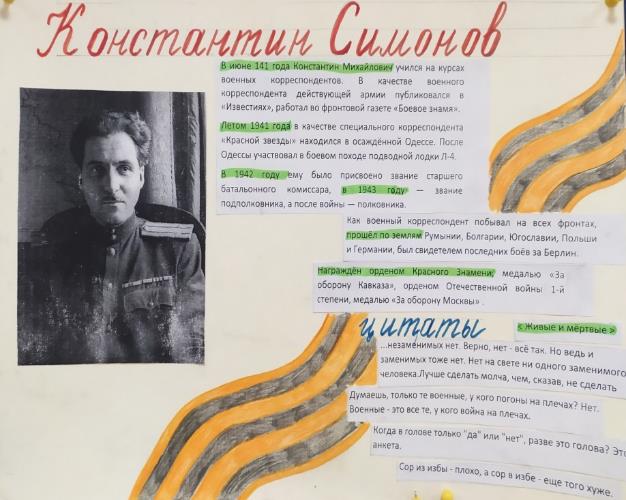 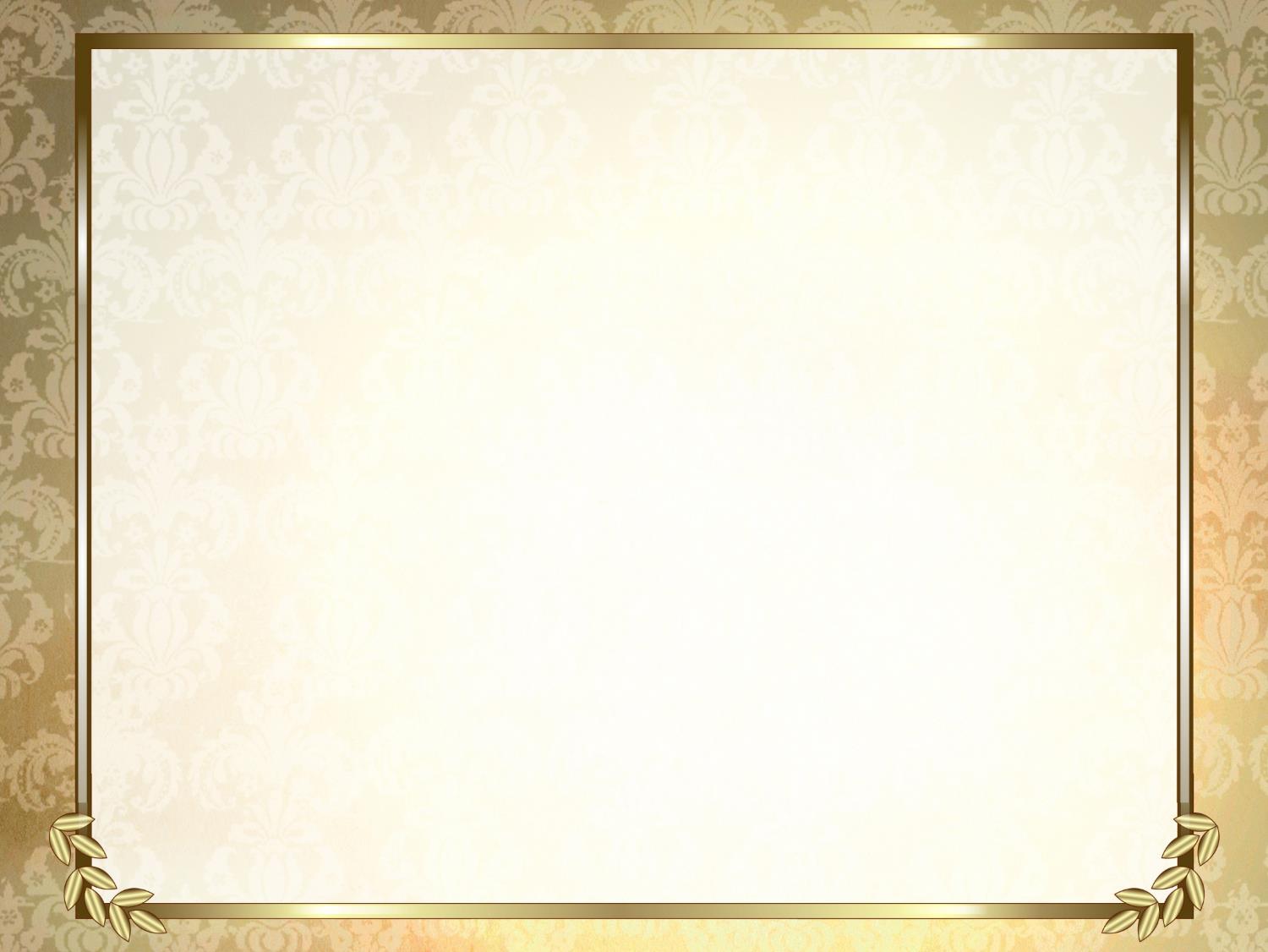 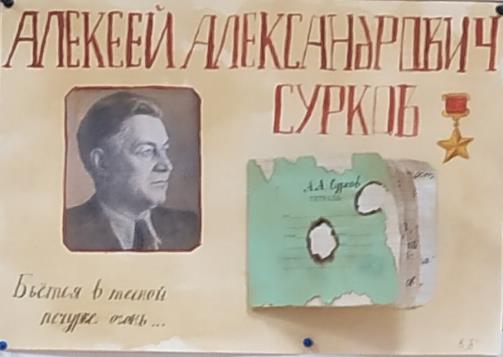 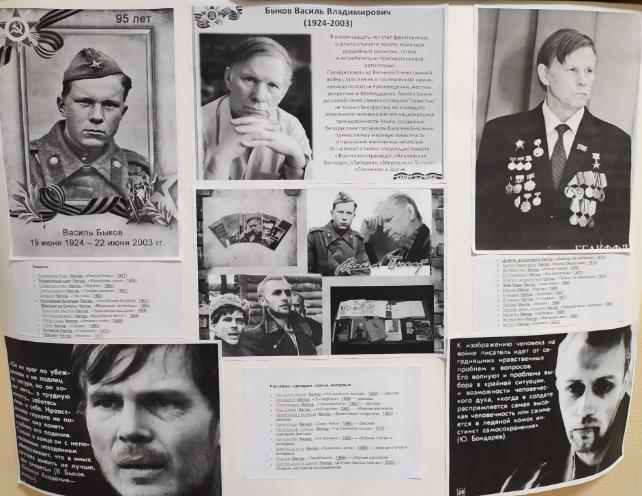 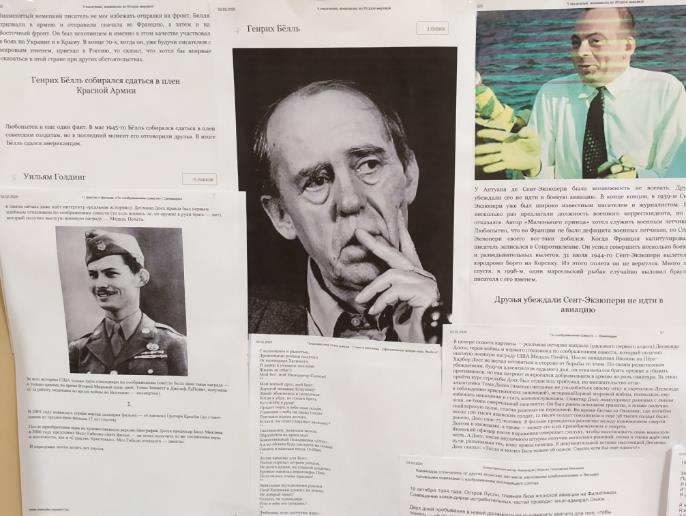 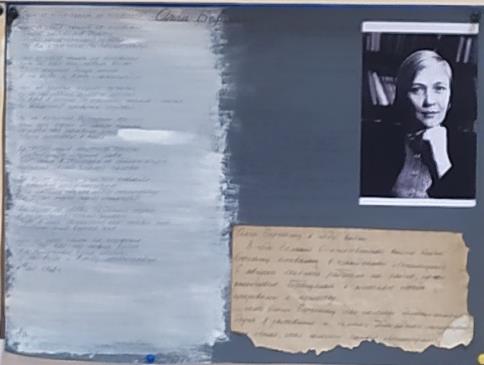 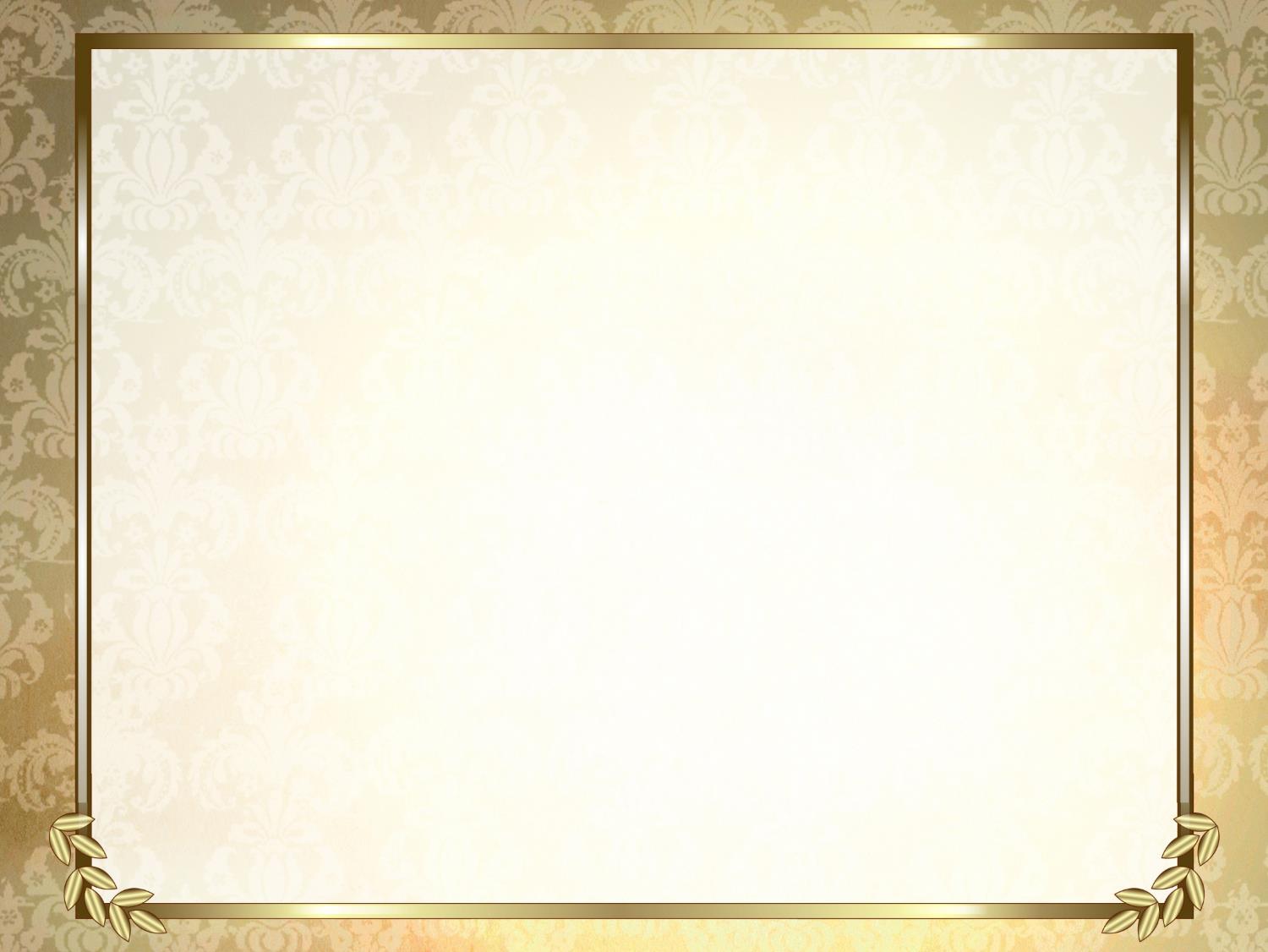 Игра по станциям
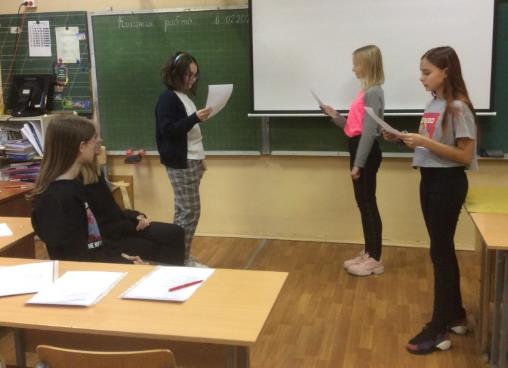 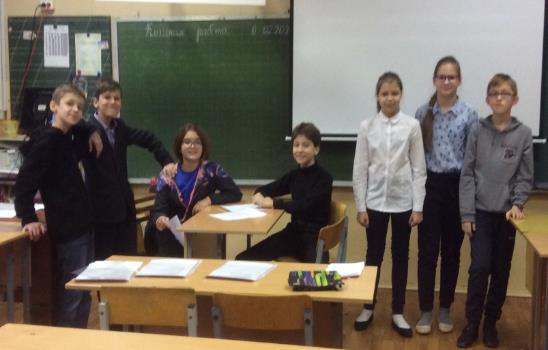 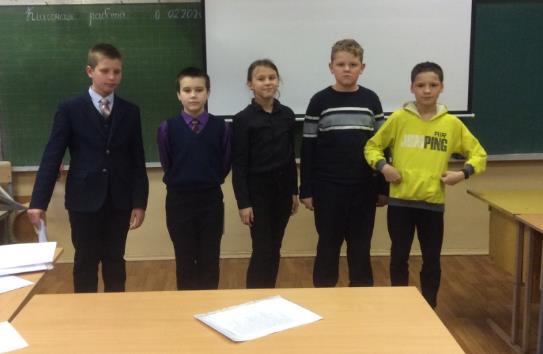 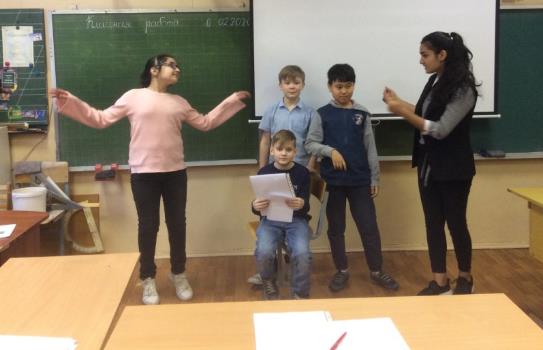